лекция №2 Психологическая подструктура  ЛИЧНОСТИ1.Понятие о психических процессах 2.Психические познавательные процессы3.Психические эмоциональные процессы 4.Волевые процессы
1. Определение и виды психических процессов
Психические процессы
- динамическое отражение действительности в различных формах психических явлений:
Например: 
человек ощущает, раздражается, думает, вспоминает, смеётся, 
расслабляется, грустит, увлекается, изучает, запоминает, радуется и т.д.
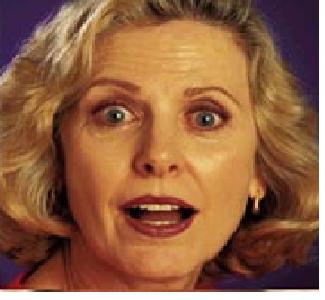 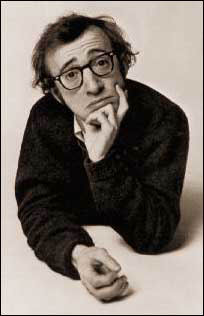 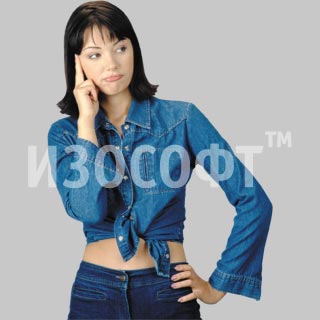 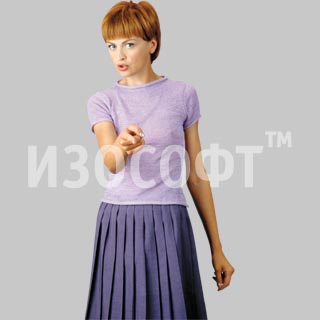 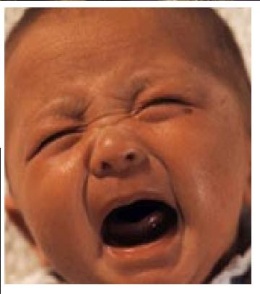 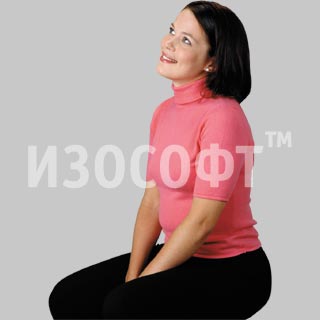 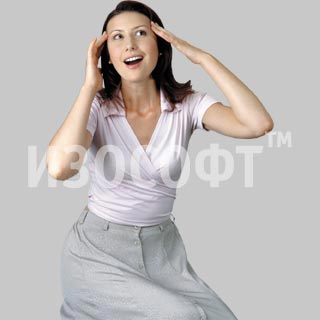 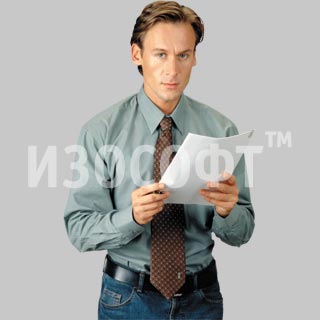 В психические процессы входят:
Познавательные
Эмоциональные
Волевые
2. Познавательные процессы
процессы, направленные на отражение окружающей действительности.
Платон: «Познать - значит вспомнить о вечном».
Виды :
Ощущение –
отражение отдельных свойств предметов и явлений материального мира, а также внутренних состояний организма при непосредственном воздействии раздражителей на органы чувств.

Ощущение есть простейшая чувственная форма, элементарная разновидность психических процессов, предоставляющая первичную информацию о мире. 

Органы чувств - каналы, через которые проходит информация в человеческое сознание об о соответствующих изменениях, происходящих как во внешней среде, так в организме человека.
Предмет - яблоко
Какие ощущения способствуют отражению отдельных свойств предмета (яблока) ?
Зелёный цвет - зрение;
Форма шара - …;
Сочный, хрустящий  - …;
Гладкая поверхность - … .
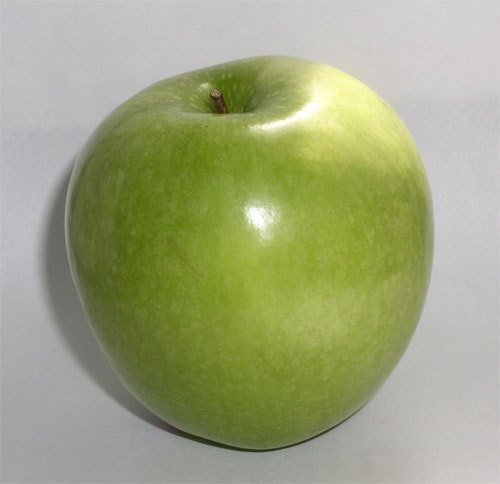 Классификация ощущений(основание – расположение рецептора)
дистантные  (раздражитель на расстоянии)
зрение, слух, обоняние
экстероцептивные (рецепторы на поверхности тела)- отражают предметы внешнего мира
контактные (непосредственный контакт с раздражителем)
вкус, осязание, кожные
промежуточные
болевые, вибрационные, температурные
интероцептивные (рецепторы внутри) – отражают состояние внутренних органов
органические – голод, жажда, самочувствие
кинетические – информация о положении тела в пространстве
проприоцептивные (рецепторы на мышцах и связках)
кинестетические - ощущения движения отдельных частей тела
Свойства ощущений:
1. Качество – основная особенность данного ощущения, отличающая его от других видов.
Например:
Зрительное ощущение – насыщенность, цвет, свет
Слуховое ощущение – звук: высота, тембр, громкость
Осязание – давление, вибрация

2.Интенсивность – количественная характеристика, определяется силой действующего раздражителя и функциональным состоянием рецептора .
3. Количественная характеристика ощущения:
пороги чувствительности  - показатели работы рецептора  
1) Нижний порог чувствительности  - min величина силы раздражителя, которая способна вызвать нерв. возбуждение,  достаточное для возникновения ощущения.
         
         3) Разностный порог чувствительности – min разница в интенсивности 2-х однородных раздражителей, которую человек способен ощутить.


2) Верхний порог чувствительности – max  величина раздражителя, при которой ещё возникает адекватное действующему раздражителю ощущение.
адаптация – изменение чувствительности под действием нового или изменившего интенсивность раздражителя
сенсибилизация – повышение чувствительности в результате взаимодействия анализаторов и упражнений.
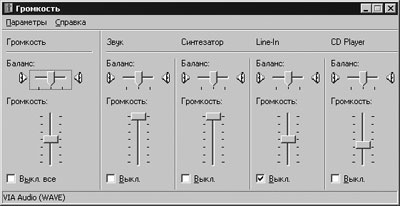 4. Пространственно-временная протяженность

продолжительность
последовательные образы 






пространственная локализация
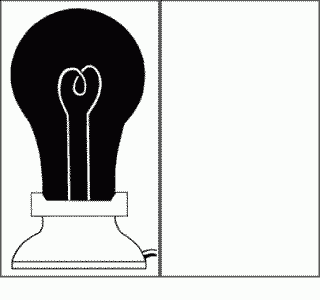 Восприятие -
психический процесс, состоящий в целостном отражении предметов и явлений при их непосредственном воздействии на рецепторы.

В результате восприятия складываются целые образы предметов и явлений, возникающих на основе комплекса взаимосвязанных свойств.

Пример:  круглое, зелёное, гладкое, сочное, хрустящее. Что это?
Свойства восприятия
1)  Предметность - любой образ или предмет воспринимается как фигура, выделяющаяся на каком-то фоне. 
Предмет и фон динамичны.
принцип предметности
динамичность выделения предмета и фона
Принцип предметности (зрительные иллюзии)
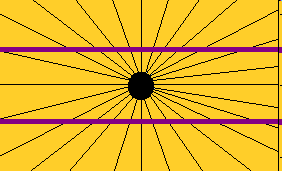 зрительные искажения
Принцип предметности (зрительные иллюзии)
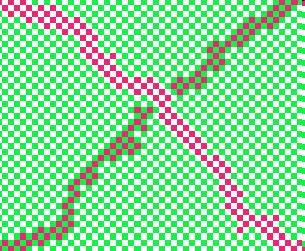 иллюзия цвета и контраста
Принцип предметности (зрительные иллюзии)
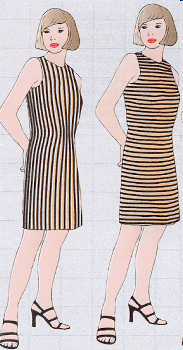 Иллюзии восприятия размера
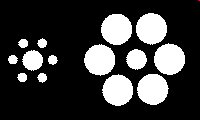 2) Целостность (структурность)
отражение абстрагированной из ощущений обобщенной структуры – целостный образа.
наше сознание всегда старается свести фрагментарное изображение в фигуру с простым и полным контуром.
Пример: 
1)  Распознавание лица по нескольким штрихам.
2)   Узнавание мелодии в любых исполнении, тональности, аранжировки
Иллюзия – кажущаяся фигура
4) Константность
→относительное постоянство в восприятии некоторых свойств предметов при изменении физических условий их появления
Наше восприятие сохраняет объектам их размеры и цвет независимо от того, с какого расстояния мы на них смотрим и под каким углом их видим.
3)  Осмысленность и обобщенность
Человек осознает свое восприятие и сопоставляет его с прошлым опытом.

Осмысленность достигается понимаем сущности предметов. При восприятии новых предметов человек стремится не только понять, что перед ним находится, но и относит предмет к определенной группе известных ему предметов.
5) Апперцепция
зависимость восприятия от опыта человека, отношения к жизни, установок, богатства знаний.

Восприятие субъективно:
- При узнавании и толковании предметов и ситуаций мы больше опираемся на то, что знаем о них и на то, что хотим увидеть
- Настоящая действительность искажается.


Пример: Двойственные изображения – опознание образа зависит от того, какие признаки выступают в качестве исходных
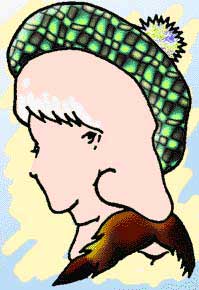 Сколько здесь лиц?
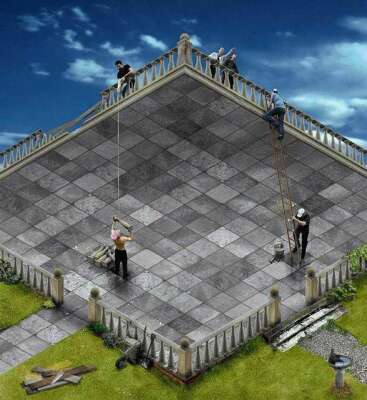 Невозможные фигуры
Внимание
- направленность и сосредоточенность сознания человека на определенных объектах при одновременном отвлечении от других
Функции: 
 отбор значимых воздействий (предметность)
 игнорирование побочных,
   удержание деятельности до достижения цели,
регуляция и контроль деятельности.
Свойства внимания:
 устойчивость - длительность сосредоточения на объекте 
 концентрация - степень сосредоточения на объекте 
 распределение - возможность удержания разных видов деятельности. 
 объем - степень сосредоточения на объекте 
 переключение - сознательный перенос с одного объекта на другой 
Виды внимания:
Непроизвольное – возникает и поддерживается независимо от сознательных намерений человека
Причины возникновения: 
1. Особенности раздражителя: сила, контраст, новизна. 
Пример ?
2. Состояние организма/личности: потребности, интересы, ожидания
Произвольное – специфически человеческое(волевое), сознательно ставится цель и применяется волевое усилие.
Послепроизвольное – (возникает после произвольного) – существует цель, волевое усилие не требуется.
Память
- психический процесс, заключающийся в закреплении, сохранении и последующем воспроизведении (забывании) прошлого опыта.

Память связывает прошлое человека с его настоящим и будущим.
Являясь важнейшей функцией в развитии и обучении, делает человека личностью.
Виды памяти:
по продолжительности закрепления и сохранения):
Оперативная (18 сек)
Кратковременная (до 20 мин)
Долговременная (от 20 мин.)
 по характеру психической активности:       
Образная 
Двигательная
Эмоциональная
Словесно-логическая
 по характеру целей деятельности:        
Непроизвольная   
Произвольная
Способы развития памяти
Механический (повторение) - перечитывание, активное включение знаний в деятельность
 Рациональный - установление логических, смысловых связей внутри запоминаемого материала 
Ассоциации - «завязывание узелка»
Мнемотехнический
Например: 
1. Метод агглютинации – склейки -  УКРОП, МеВеЗеМа ЮСУНП 
2. «Вешалка» - запонимание опорных слов, дат, с которыми увязывается вновь заученное:  телефон 290-1941 
3. Таблица cos, sin.  
4. Метод связного рассказа: Каждый охотник желает знать где сидит фазан
Мышление
- психический познавательный процесс, состоящий в опосредованном и обобщенном отражении человеком действительности в её существенных и сложных связях и отношениях.
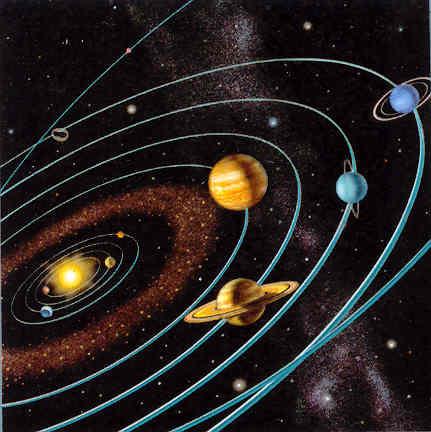 Особенности:
1) М. выходит за пределы чувственного познания
2) М опосредованный и обобщенный процесс
3) М. связано с речью
4) М. социально 
обусловленный процесс
5) М. связано с наличием проблемной ситуации
Операции мышления:
Конкретизация – раскрытие конкретного содержания (полное описание свойств) объекта.
Анализ – мысленное разложение целого на части
Синтез – мысленное объединение частей, свойств, действий в единой целое.
Сравнение – установление сходства и различий.
Абстрагирование – отвлечение от несущественных признаков объекта и выделение в нём основного.
Обобщение – мысленное объединение предметов или явлений по их существенным признакам и свойствам.
Формы мышления – 
Суждение  - утверждение или отрицание каких-либо свойств, связей и отношений
Умозаключение (индукция и дедукция) – выделение из нескольких логических связанных суждений нового знания.
Понятие -  отражение в сознание человека общих или существенных свойств предметов и явлений
Виды мышления:
По генезису развития:
Наглядно-действенное - решение задачи в процессе деятельности
Наглядно-образное - содержание основано на образном материале.
Словесно-логическое - задача решается в словесной форме.
По степени развернутости: 
Аналитическое – опосредованно логикой рассуждений
Интуитивное - непосредственное «схватывание» ситуации
По характеру решения задач: 
Практическое (конкретное) - постановка целей, создание планов, проектов и их реализация в практической деятельности
Теоретическое (абстрактное) – нахождение общих закономерностей
По степени новизны и оригинальности: 
Репродуктивное – по аналогии, по стандартным умозаключениям
Творческое – с помощью нестандартных, оригинальных способов
Перенесите одну цифру так, чтобы получилось верное числовое равенство
102+1=101
2
10 +1=101
Воображение
это психический процесс создания новых образов, представлений и мыслей на основе имеющегося опыта, путем перестройки представлений человека. 

Виды воображения
Активное: 
Воссоздающее – создание тех или иных образов, соответствующих описанию. 
Творческое – выражается в создании нового, оригинального образа, идеи, как объективно, так и субъективно нового. 
Пассивное - характерно создание образов, которые не воплощаются в жизнь, либо вообще не могут быть выполнены:
Преднамеренное – создает образы, не связанные с волей (грёзы)
Непреднамеренное – наблюдается при ослаблении деятельности сознания, его расстройстве, в полудремотном состоянии (галлюцинации)
Операции воображения:
агглютинация — «склеивание» различных в повседневной жизни несоединимых качеств, частей;
гиперболизация характеризуется увеличением или уменьшением предмета, а также изменением отдельных частей;
схематизация — отдельные представления сливаются, различия сглаживаются, а черты сходства выступают четко;
типизация — выделение существенного, повторяющегося в однородных образах;
заострение — подчеркивание каких-либо отдельных признаков.
Заключение о психических познавательных процессах
Все процессы тесно взаимосвязаны между собой.
Но роль их на разных этапах познания неодинакова.
Простое созерцание происходит главным образом через ощущение и восприятие
Анализ и понимание объективной реальности через мышление и воображение
Качество познания обеспечивается с помощью внимания и памяти.
3. Эмоциональные процессы
процессы, отражающие отношение человека к воспринимаемому им явлению, интуитивное определение связи данного явления с удовлетворением или неудовлетворением его потребностей.
Виды эмоциональных процессов:
аффекты  - сильное бурное и относительно кратковременное эмоциональное переживание, полностью захватывающее психику человека и предопределяющее единую реакцию на ситуацию в целом
собственно эмоции -  более длительные и менее интенсивные состояния, выражают оценочное отношение человека к не только наличной, но и возможной и вспоминаемой ситуации
настроение - устойчивое эмоциональное состояние, относительно слабо выраженное, придает эмоциональную окраску всему поведению человека.
чувство - устойчивое психическое состояние, имеющее четко выраженный предметный характер: оно выражает личное отношение человека к каким-либо объектам или явлениям.
стресс  - особая форма переживания, возникающая в экстремальной жизненной ситуации, требующей от человека мобилизацию нервно-психологических сил
фрустрация - состояние человека, вызываемое непреодолимыми трудностями, возникающими на пути к достижению цели.
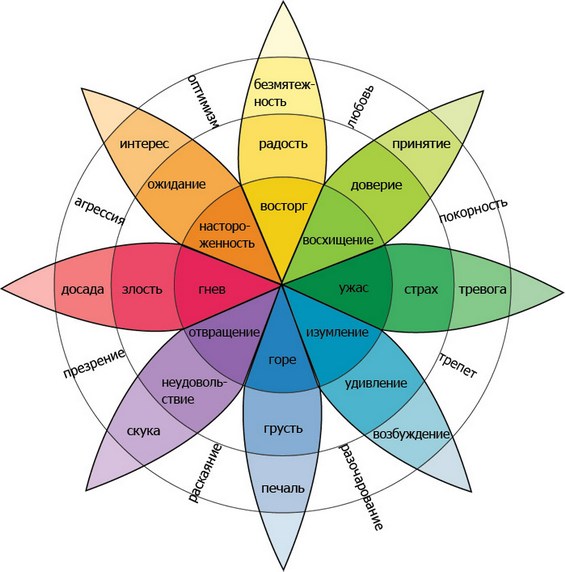 Колесо эмоций      Роберта Плутчека
Шкала социальной адаптации
4. Воля
психический процесс, заключающийся в сознательном регулировании человеком своего поведения и деятельности, связанном с преодолением внутренних и внешних препятствий.

Проявляется в личностных качествах:
- целеустремленность
- решительность
- исполнительность
- инициативность
- смелость и храбрость
- самостоятельность
- дисциплинированность